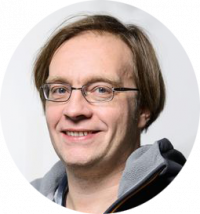 Report 2020 - 2023
Introduction / Current state of research
Spaltenweite bei 2-spaltigem Layout / Arial 28 - 24pt.
Zwischenüberschrift / Zwischenüberschrift
Spaltenweite bei 2-spaltigem Layout / Arial 28 - 24pt.
Outcome first funding period / Preliminary work
Spaltenweite bei 2-spaltigem Layout / Arial 28 - 24pt.
Technical / methodological innovations
Publications
(1) Aydin Y, Böttke T, Lam JH, Ernicke S, Fortmann A, Tretbar M, Zarzycka B, Gurevich VV, Katritch V, Coin I. Structural details of a Class B GPCR-arrestin complex revealed by genetically encoded crosslinkers in living cells. Nat Commun. 2023; 14:1151.
(2) Pohl F, Seufert F, Chung Y, Volke D, Hoffmann R, Schöneberg T, Langenhan T, Hildebrand P, Sträter N. Structural basis of GAIN domain autoproteolysis and cleavage-resistance in the adhesion G-protein coupled receptors. bioRxiv. 2023.03.12.532270.
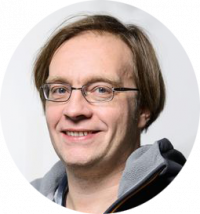 Application period 2024 - 2027
Hypothesis / Aims (Project goals)
Spaltenweite bei 2-spaltigem Layout / Arial 28 - 24pt.
Zwischenüberschrift / Zwischenüberschrift
Spaltenweite bei 2-spaltigem Layout / Arial 28 - 24pt.
Work program
Collaborations
Spaltenweite bei 2-spaltigem Layout / Arial 28 - 24pt.
Peptide synthesis, nanodisc preparation
Structure of the GPCRs
Z03
A01
Modeling of receptor-arrestin interaction, evolutionary analysis of arrestins
Recombinant and cell-free expression of GPCRs
Z04
A03
Computational modeling of receptor/ligand complexes using Rosetta
A07
Molecular interaction of Y2R/arr, NMR, modified arrestins
Comparison to Y4R, interaction motifs, internalization
M
B01
DEER experiments to measure arrestin-Y2R distances
GPCR function, role of loop domain
C05
B03
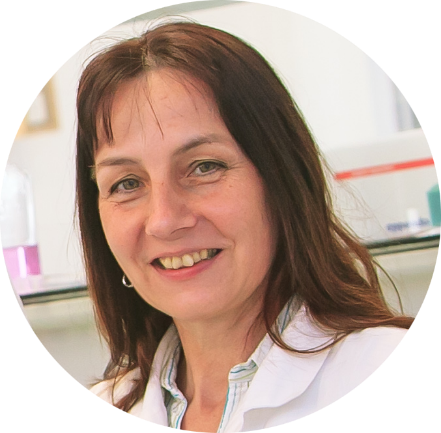 Report 2020 - 2023
Introduction / current state of research
Spaltenweite bei 2-spaltigem Layout / Arial 28 - 24pt.
Zwischenüberschrift / Zwischenüberschrift
Spaltenweite bei 2-spaltigem Layout / Arial 28 - 24pt.
Outcome first funding period / preliminary work
Spaltenweite bei 2-spaltigem Layout / Arial 28 - 24pt.
Technical / methodological innovations
Publications
(1) Aydin Y, Böttke T, Lam JH, Ernicke S, Fortmann A, Tretbar M, Zarzycka B, Gurevich VV, Katritch V, Coin I. Structural details of a Class B GPCR-arrestin complex revealed by genetically encoded crosslinkers in living cells. Nat Commun. 2023; 14:1151.
(2) Pohl F, Seufert F, Chung Y, Volke D, Hoffmann R, Schöneberg T, Langenhan T, Hildebrand P, Sträter N. Structural basis of GAIN domain autoproteolysis and cleavage-resistance in the adhesion G-protein coupled receptors. bioRxiv. 2023.03.12.532270.
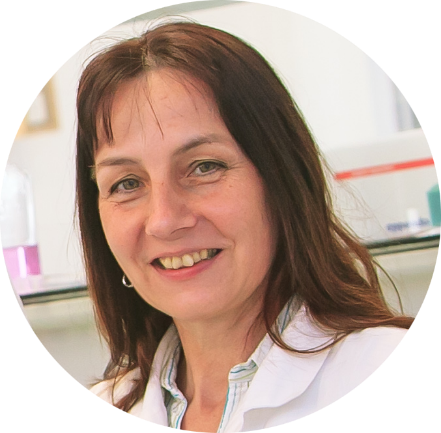 Application period 2024 - 2027
Aims / Hypothesis / Project goals
Spaltenweite bei 2-spaltigem Layout / Arial 28 - 24pt.
Zwischenüberschrift / Zwischenüberschrift
Spaltenweite bei 2-spaltigem Layout / Arial 28 - 24pt.
Work program
Collaborations
Spaltenweite bei 2-spaltigem Layout / Arial 28 - 24pt.
Peptide synthesis, nanodisc preparation
Structure of the GPCRs
Z03
A01
Modeling of receptor-arrestin interaction, evolutionary analysis of arrestins
Recombinant and cell-free expression of GPCRs
Z04
A03
Computational modeling of receptor/ligand complexes using Rosetta
A07
Molecular interaction of Y2R/arr, NMR, modified arrestins
Comparison to Y4R, interaction motifs, internalization
M
B01
DEER experiments to measure arrestin-Y2R distances
GPCR function, role of loop domain
C05
B03
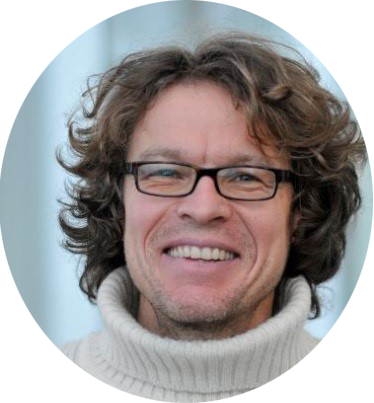 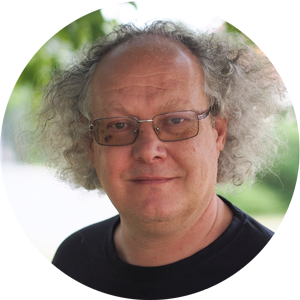 Report 2020 - 2023
Introduction / Current state of research
Spaltenweite bei 2-spaltigem Layout / Arial 28 - 24pt.
Zwischenüberschrift / Zwischenüberschrift
Spaltenweite bei 2-spaltigem Layout / Arial 28 - 24pt.
Outcome first funding period / preliminary work
Spaltenweite bei 2-spaltigem Layout / Arial 28 - 24pt.
Technical / methodological innovations
Publications
(1) Aydin Y, Böttke T, Lam JH, Ernicke S, Fortmann A, Tretbar M, Zarzycka B, Gurevich VV, Katritch V, Coin I. Structural details of a Class B GPCR-arrestin complex revealed by genetically encoded crosslinkers in living cells. Nat Commun. 2023; 14:1151.
(2) Pohl F, Seufert F, Chung Y, Volke D, Hoffmann R, Schöneberg T, Langenhan T, Hildebrand P, Sträter N. Structural basis of GAIN domain autoproteolysis and cleavage-resistance in the adhesion G-protein coupled receptors. bioRxiv. 2023.03.12.532270.
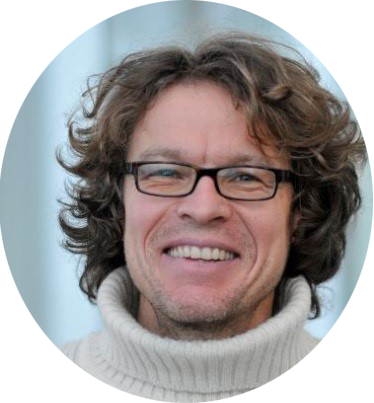 Application period 2024 - 2027
Aims / Hypothesis / Project goals
Spaltenweite bei 2-spaltigem Layout / Arial 28 - 24pt.
Zwischenüberschrift / Zwischenüberschrift
Spaltenweite bei 2-spaltigem Layout / Arial 28 - 24pt.
Work program
Collaborations
Spaltenweite bei 2-spaltigem Layout / Arial 28 - 24pt.
Peptide synthesis, nanodisc preparation
Structure of the GPCRs
Z03
A01
Modeling of receptor-arrestin interaction, evolutionary analysis of arrestins
Recombinant and cell-free expression of GPCRs
Z04
A03
Computational modeling of receptor/ligand complexes using Rosetta
A07
Molecular interaction of Y2R/arr, NMR, modified arrestins
Comparison to Y4R, interaction motifs, internalization
M
B01
DEER experiments to measure arrestin-Y2R distances
GPCR function, role of loop domain
C05
B03
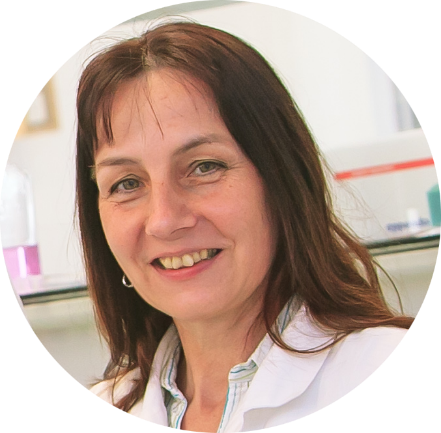 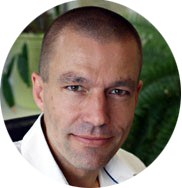 Report 2020 - 2023
Structure of the service project
Spaltenweite bei 2-spaltigem Layout / Arial 28 - 24pt.
Zwischenüberschrift / Zwischenüberschrift
Spaltenweite bei 2-spaltigem Layout / Arial 28 - 24pt.
Outcome / Results first funding period
Spaltenweite bei 2-spaltigem Layout / Arial 28 - 24pt.
Technical / methodological innovations
Publications
(1) Aydin Y, Böttke T, Lam JH, Ernicke S, Fortmann A, Tretbar M, Zarzycka B, Gurevich VV, Katritch V, Coin I. Structural details of a Class B GPCR-arrestin complex revealed by genetically encoded crosslinkers in living cells. Nat Commun. 2023; 14:1151.
(2) Pohl F, Seufert F, Chung Y, Volke D, Hoffmann R, Schöneberg T, Langenhan T, Hildebrand P, Sträter N. Structural basis of GAIN domain autoproteolysis and cleavage-resistance in the adhesion G-protein coupled receptors. bioRxiv. 2023.03.12.532270.
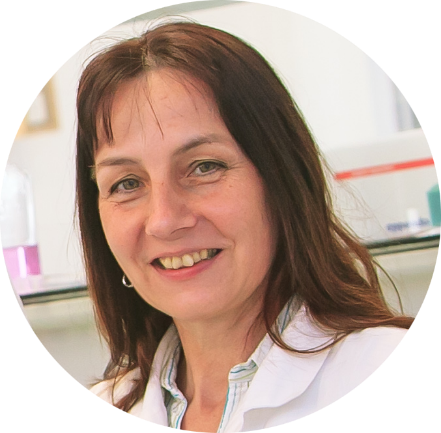 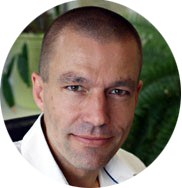 Application period 2024 - 2027
Introduction / Project goals
Spaltenweite bei 2-spaltigem Layout / Arial 28 - 24pt.
Zwischenüberschrift / Zwischenüberschrift
Spaltenweite bei 2-spaltigem Layout / Arial 28 - 24pt.
Work program
Spaltenweite bei 2-spaltigem Layout / Arial 28 - 24pt.
Infrastructure
Collaborations
Structure of the GPCRs
A01
Recombinant and cell-free expression of GPCRs
A03
Computational modeling of receptor/ligand complexes using Rosetta
A07
Comparison to Y4R, interaction motifs, internalization
B01
GPCR function, role of loop domain
B03
Peptide synthesis, nanodisc preparation
Z03
Modeling of receptor-arrestin interaction, evolutionary analysis of arrestins
Z04
Molecular interaction of Y2R/arr, NMR, modified arrestins
M
DEER experiments to measure arrestin-Y2R distances
C05